Литература
6
класс
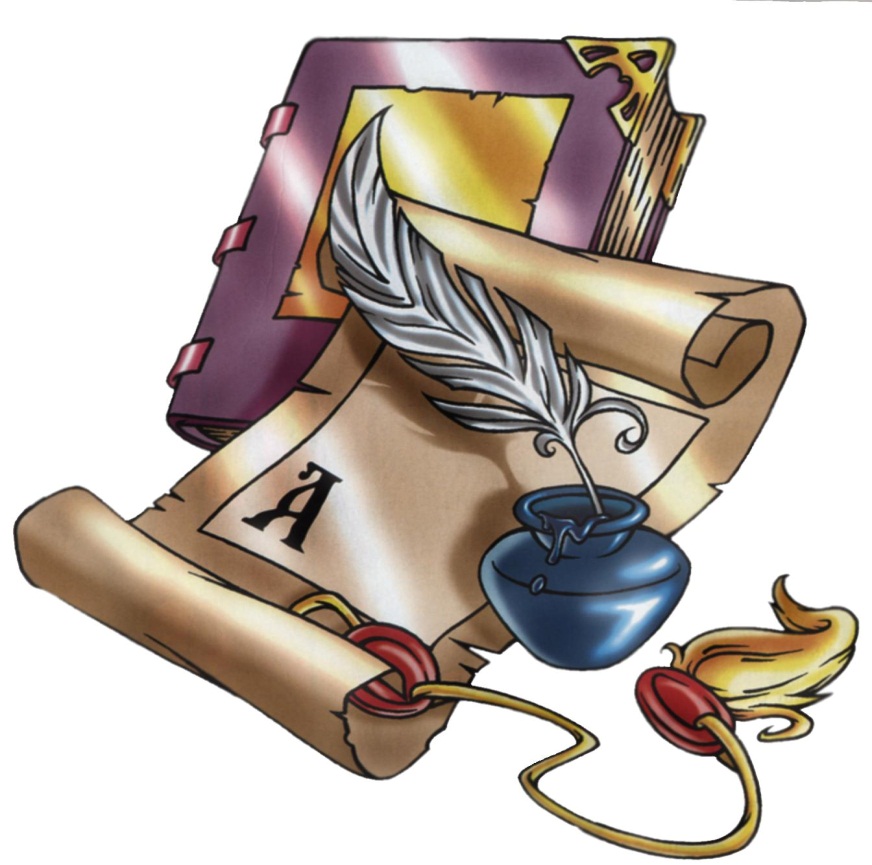 Мифы Древней 
Греции.
Миф о Прометее
Цели урока:
Закрепить знания по подвигам Геракла;
Продолжить изучение мифов Древней Греции, познакомиться с мифом о Прометее;
Рассмотреть образ Прометея в других видах искусства.
Контрольный тест
Мифы 
о подвигах Геракла
Все подвиги Геракл совершил на службе
А) у   Зевса
Б) у Эврисфея
В) у Алкмены
Служба Геракла  у Эврисфея была
А) желанием самого Геракла
Б) проклятьем Геры
В) требованием Эврисфея
Количество подвигов, совершённых Гераклом
А)   13     
Б)   15
В)   12
Последний подвиг Геракла -
А) яблоки Гесперид
Б) победа над гидрой
В) путешествие  в царство мёртвых
Цель одиннадцатого подвига
А) поимка вепря
Б) поимка Кербера
В) укрощение Таната
Эриманфский вепрь опустошал поля
А) Арголиды
Б) Микен
В) Аркадии
Керинейская лань принадлежала
А)  Артемиде
Б)  Ипполите
В)  Аполлону
Гесперидам принадлежали
А)   пояс
Б)   змея
В)   золотые яблоки
Сколько голов было у Гидры?
А) 12
Б) 7
В) 9
Чем кормил Диомед своих  коней?
А) овощами
Б) пшеном
В) человеческим мясом
Проверьте себя!
1 - А
2 - Б
3 - В
4 - А
5 - Б
6 - А
7 - Б
8 - В
9 - А
10 - В
Миф о Прометее
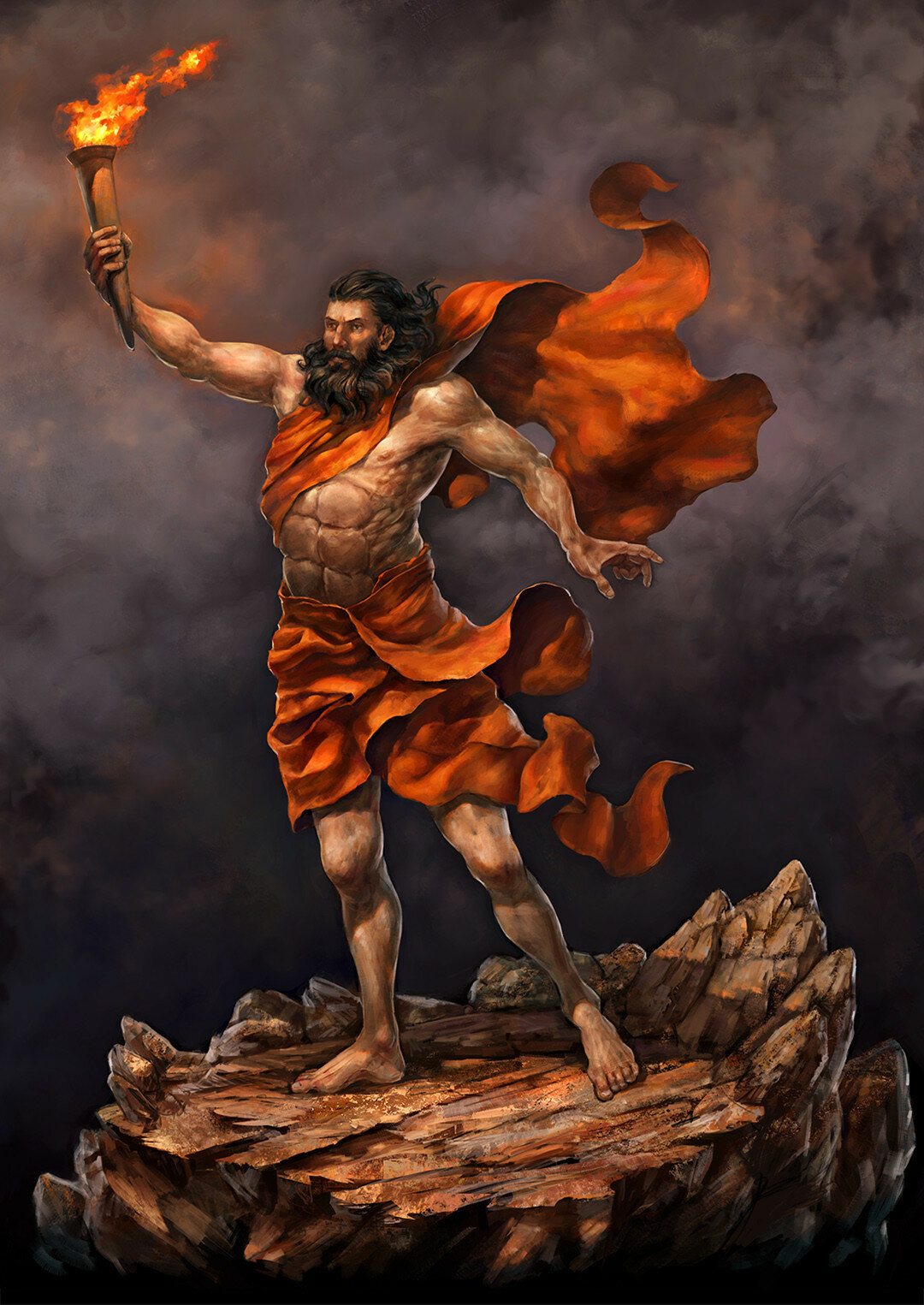 Прометей – титан, восставший против Зевса.  
Дар Прометея – предвидение будущего. Знает тайну о том, когда и кто свергнет Зевса с престола
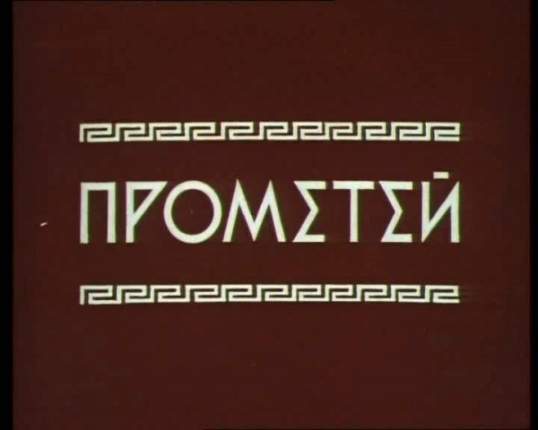 Миф о Прометее –
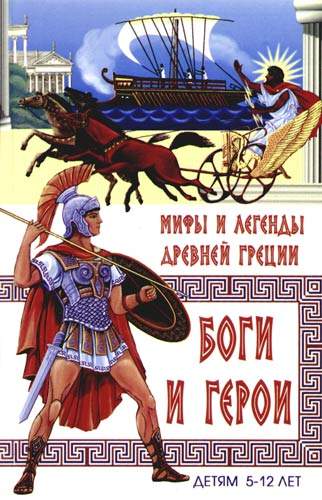 это прославление величия его подвига, его силы воли и гуманности.
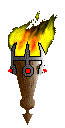 Зевс замыслил погубить людей потому, что они ничем не отличались от такой же другой вечно рождающейся и вечно умирающей природной материи. 
Но вмешательство Прометея изменило все планы Зевса. Ему надлежало спасти созданных им людей от уничтожения, сделать их более разумными.
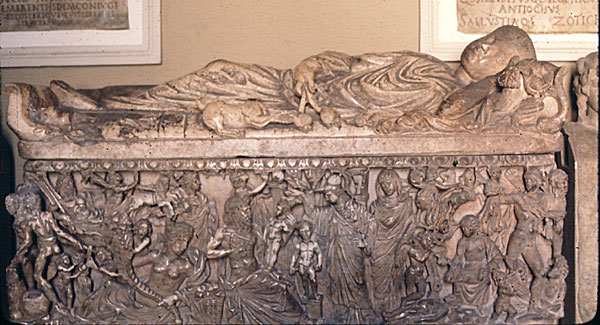 История подвигов Прометея
Римский саркофаг
Прометей похитил ОГОНЬ с божественного Олимпа
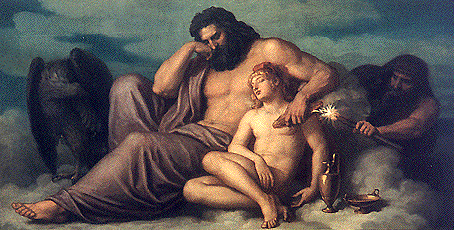 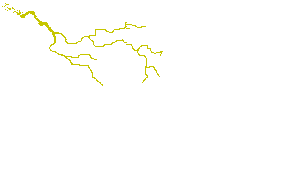 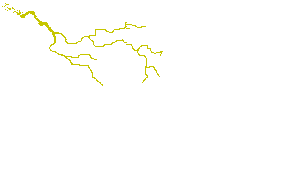 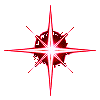 Спящие Зевс и Ганимед. 
Прометей, крадущий огонь
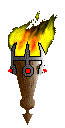 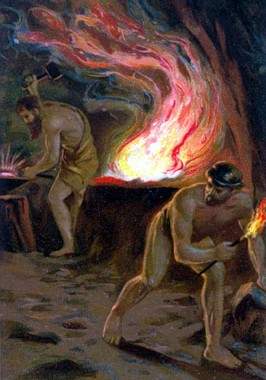 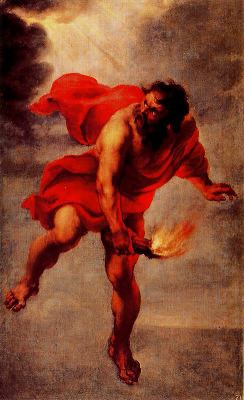 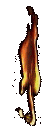 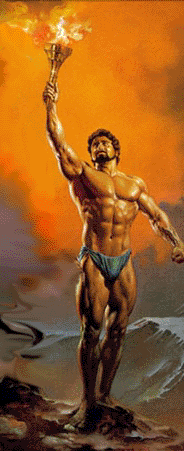 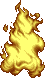 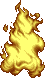 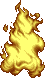 По другой версии – Прометей похитил священный огонь из горна своего друга Гефеста.
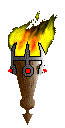 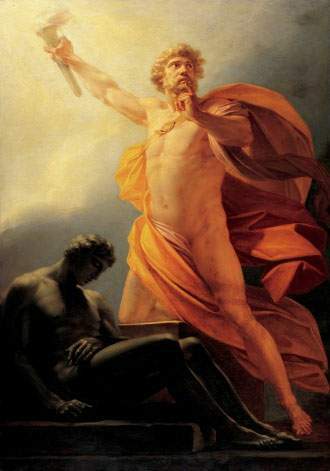 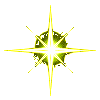 Генрих Фюгер
Прометей приносит человечеству огонь 
1817 г.
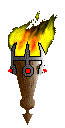 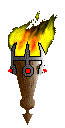 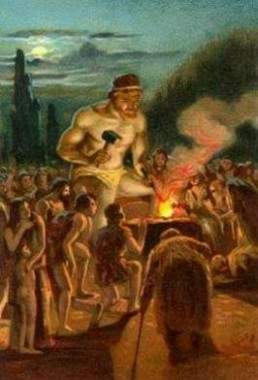 Прометей наделил дремотных и слабых людей искрой разума, научил людей искусствам, ремеслам и науке. Он научил их счету, чтению и письму, познакомил с металлами, научил добывать их и обрабатывать; Прометей впряг коня в колесницу, смирил дикого быка, что бы люди могли пользоваться его силой и пахать на нем; научил строить дома и корабли, носить одежды, лечить болезни. Единственное, что он не передал людям - это способности предвидеть судьбу.
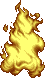 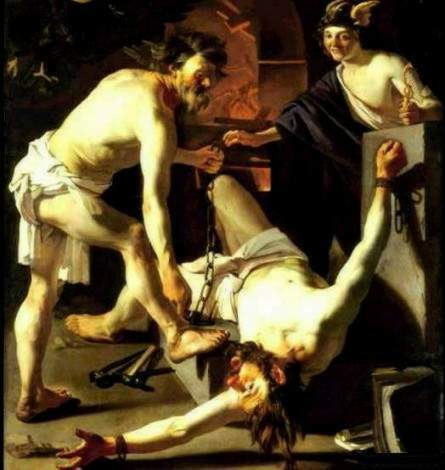 Разгневанный Зевс неминуемо наслал кару на непокорного Прометея и на людей. Поскольку за Прометеем числился первый (или, по Геосиду, второй) обман - похищение огня, то Зевс покарал Прометея, предписав Гефесту приковать его к скалам Кавказа цепями с помощью Власти и Силы, Зевсовых прислужников.
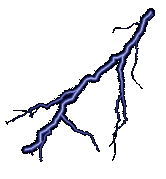 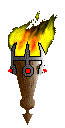 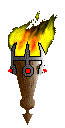 Ван Бабурен
Прометей, приковываемый Гефестом
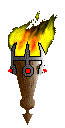 Тело великого титана было истерзано, но не сломлен его гордый дух.
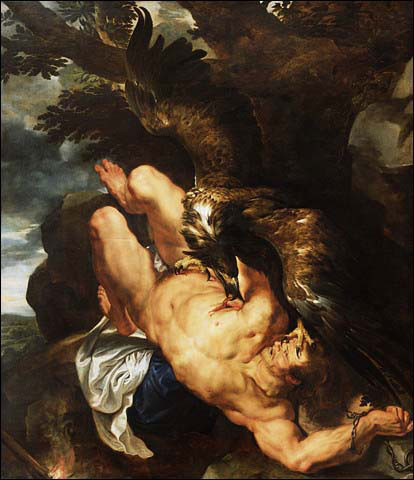 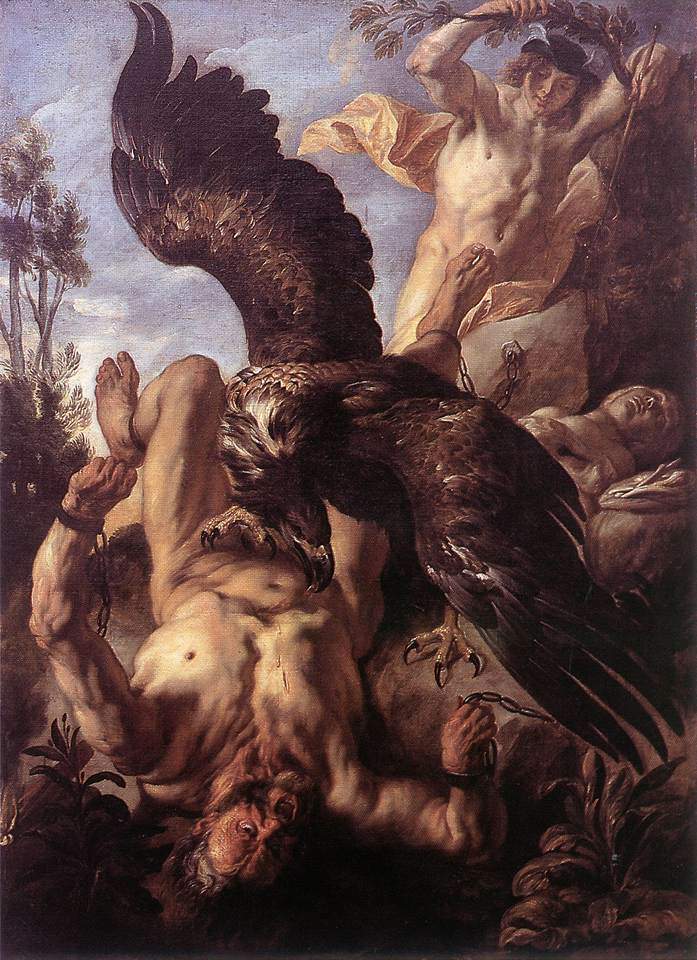 Питер Пауль Рубенс 
Прометей прикованный
1611-12 гг.
Якоб Иорданс. Прометей прикованный 1640
Прометей дождался своего освобождения, хотя опять по воле Зевса. Титан, обладая даром предвидения, знал, что царство Зевса не вечно. Он знал тайну о будущей судьбе и гибели Зевса. Поэтому Зевс позволил освободить Прометея своему сыну, герою Гераклу. Геракл убил орла стрелой из лука, освободил закованного титана и убедил Зевса унять свой гнев.
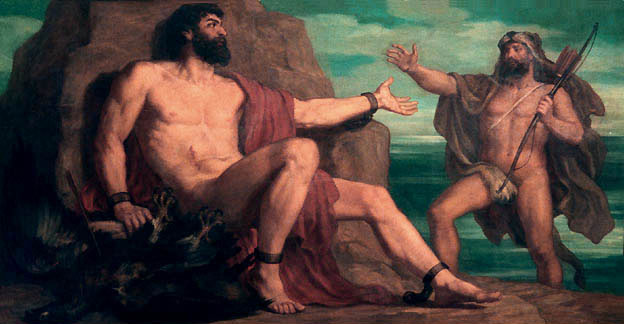 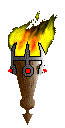 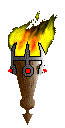 Кристиан Грипенкерл
Прометей, освобождаемый Гераклом
Изображения Прометея на предметах искусства в Древней Греции
Рельеф саркофага, хранящийся
 в Капитолийском музее Рима
Остатки мраморного изваяния
Изображение на амфоре
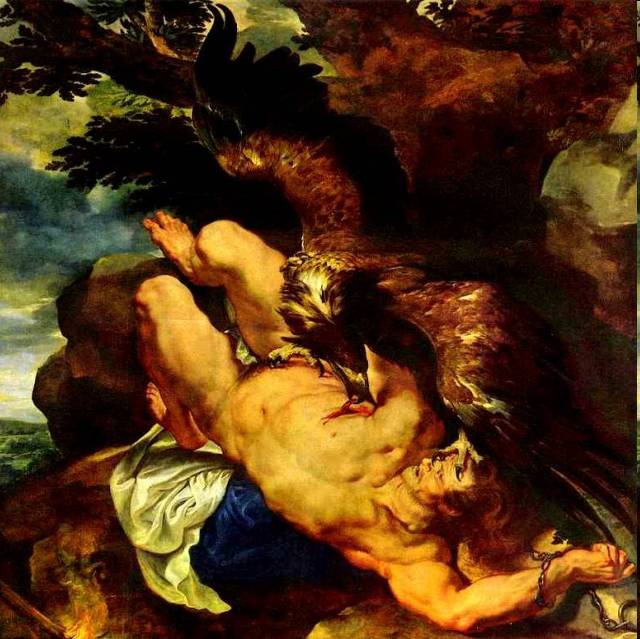 Рубенс.
  Прометей
8
Миф о Прометее изложен по трагедии Эсхила «Прикованный Прометей»
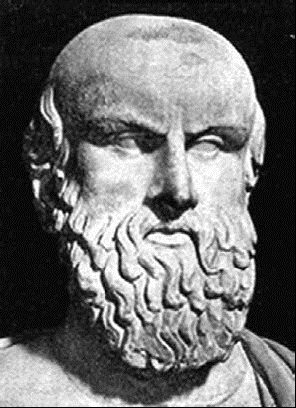 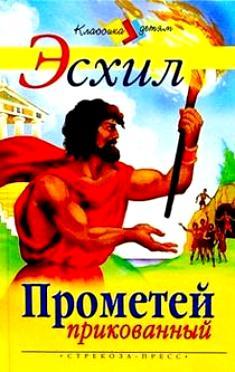 Наказание Прометея
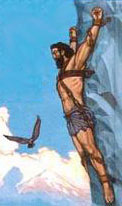 Страдания Прометея
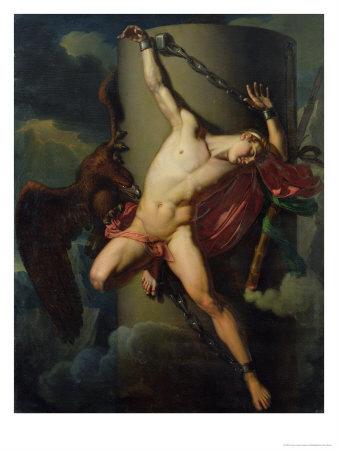 Гесиод – первый древнегреческий поэт.
 Автор поэмы «Труды и дни».
                     Миф о Прометее
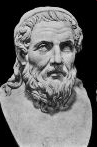 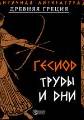 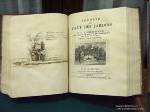 Что сделал Прометей для людей?
Эсхилл
Дал огонь.
Дал знания, научил чтению и письму, познакомил с искусством.
Научил земледелию, добыче металлов.
Приручил для них животных.
Обучил навыкам мореплавания.
Гесиод
 Дал огонь.
Лишил их дара предвидения
Задание.
Прочитать миф о Прометее.
Нарисовать иллюстрацию к понравившемуся эпизоду.